CHEM 304 - 2/17/12
I.B. Stratospheric chemistry: Ozone
	Catalytic Ozone Depletion
		- Catalyst “Families” (HOx, NOx, ClOx)
		- Reservoirs and Sinks	
	
QUIZ #2: M
3 Main (1 + additional) Catalytic Families:

“HOx”: H, OH, HO2

“NOx”: NO, NO2, (NO3 - technically not included)

“ClOx”: Cl, ClO, (ClO2)

“BrOx”: Br, BrO, (BrO2 - ? May not exist ?)
Some lingo regarding “Trace species” (e.g. pollutants, reactive substances, etc.)

Source: reaction or process that release trace compound. 

Sink: Reaction or process that “permanently” removes trace compound.

Reservoir: An entity (process, substance, physical feature) that temporarily holds a trace substance
Catalyst Sources: Substance must be resilient to these key (tropospheric) loss processes. 

Wet Deposition or “rain out”: Is it H2O Soluble?
Reaction w/ OH: Does it have an H?
Photochemistry: Does it absorb >300nm?
Vertical Distribution of CFC’s…
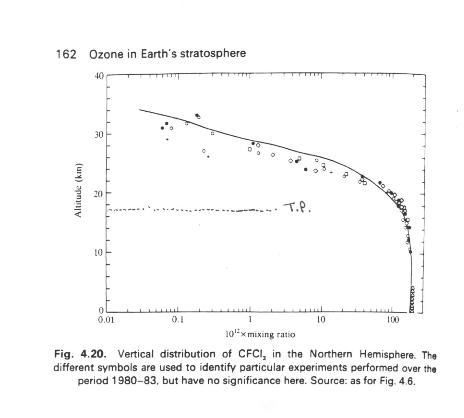 A real world question: How might you modify the structure of a CFC to yet reduce its contribution to stratospheric ClOx, yet retain, as much as possible, its physical properties? 

(Hint: How would you keep it out of the stratosphere …)
Contributions to stratospheric Chlorine “load” – this graphic does not work
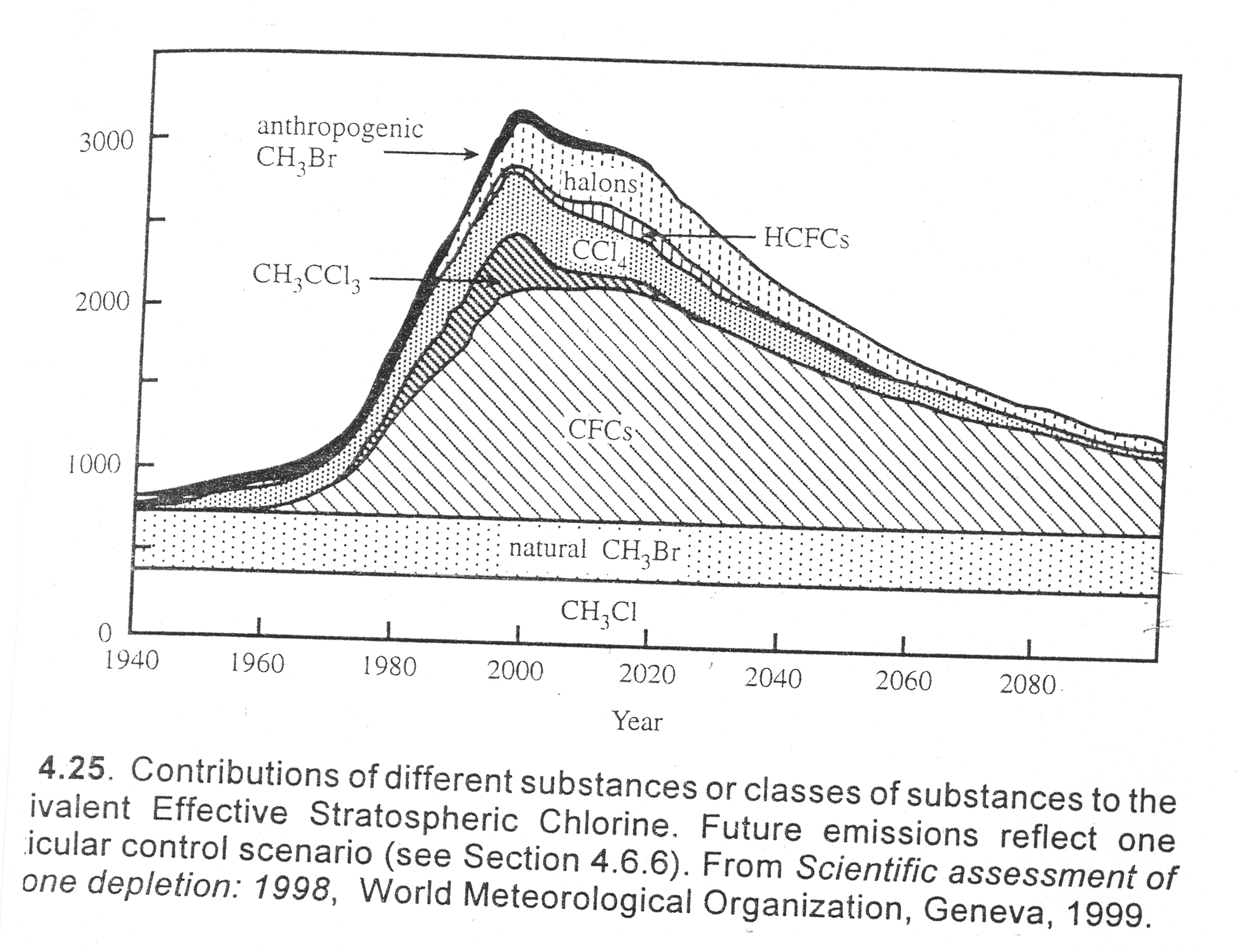 UV/VIS Spectrum of HO-NO2 (i.e. HNO3)
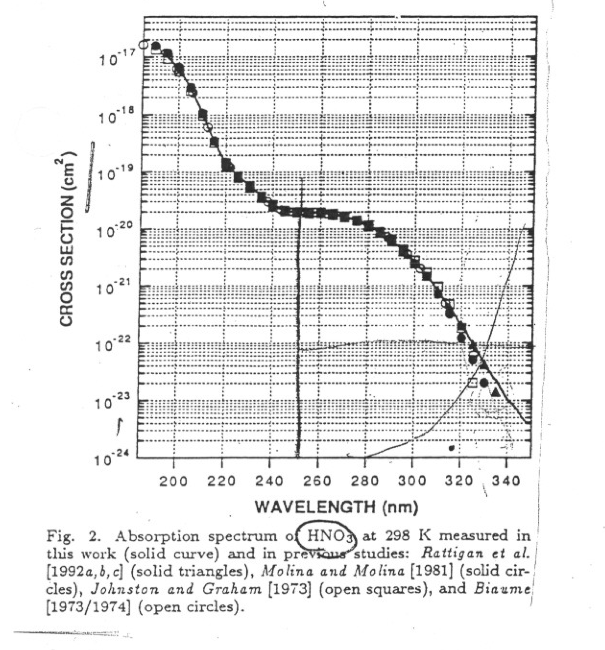  = 1.2 x106 sec.
  = ~ 14 days
UV/VIS Spectrum of ClO-NO2
 = 1.7 x104 sec.
  = ~ 4.7 hours
UV/VIS Spectrum of BrO-NO2
 = 2 x103 sec.
  = ~ 0.55 hours!
UV/VIS Spectrum of HO-NO2 (i.e. HNO3)
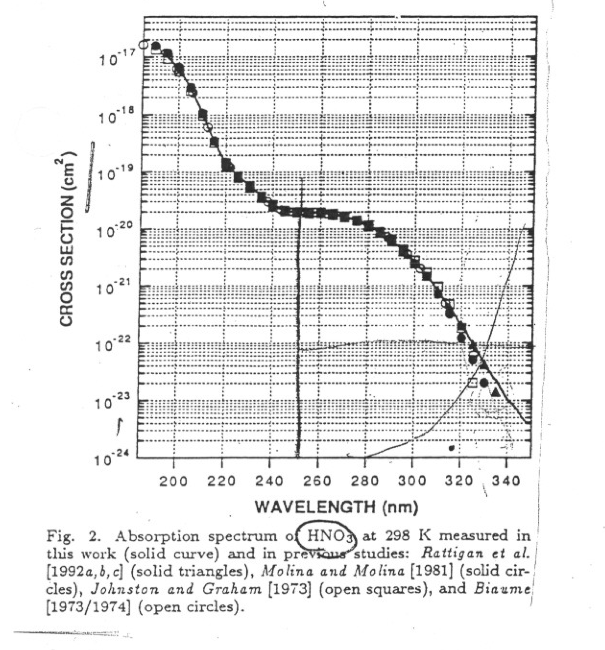  = 1.2 x106 sec.
  = ~ 14 days
(altitude average … shorter in stratosphere)
UV/VIS Spectrum of ClO-NO2
 = 1.7 x104 sec.
  = ~ 4.7 hours
UV/VIS Spectrum of BrO-NO2
 = 2 x103 sec.
  = ~ 0.55 hours!
Why BrOx is so much more destructive than ClOx:
UV Spectra of HCl and HBr
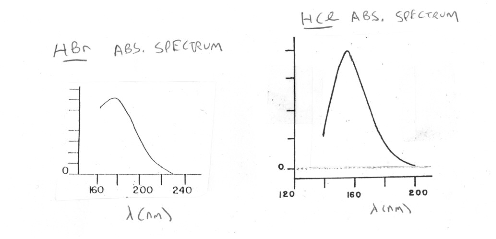